2024年03月24日
主日崇拜

教会聚会
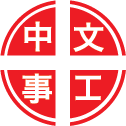 中文崇拜：每周日上午  9:30 , Baskin Chapel
中文主日學：每周日上午 11:00 , 教室2140B
  生命團契：每周五晚上  6:30 , 教室2103
请大家安静，预备心
主是我一切
302, You Are My All in All
赞美之泉
Stream of Praise
Psalms 詩篇
37:3-11
3 你当倚靠耶和华而行善。住在地上，以他的信实为粮。
4 又要以耶和华为乐。他就将你心里所求的赐给你。

3 Trust in the Lord and do good; dwell in the land and enjoy safe pasture.
4 Delight yourself in the Lord and he will give you the desires of your heart.
5 当将你的事交托耶和华，并倚靠他，他就必成全。
6 他要使你的公义，如光发出，使你的公平，明如正午。

5 Commit your way to the Lord ; trust in him and he will do this:
6 He will make your righteousness shine like the dawn, the justice of your cause like the noonday sun.
7 你当默然倚靠耶和华，耐性等候他。不要因那道路通达的，和那恶谋成就的，心怀不平。
8 当止住怒气，离弃忿怒。不要心怀不平，以致作恶。

7 Be still before the Lord and wait patiently for him; do not fret when men succeed in their ways, when they carry out their wicked schemes.
8 Refrain from anger and turn from wrath; do not fret-it leads only to evil.
9 因为作恶的，必被剪除。惟有等候耶和华的，必承受地土。
10 还有片时，恶人要归于无有。你就是细察他的住处，也要归于无有。

9 For evil men will be cut off, but those who hope in the Lord will inherit the land.
10 A little while, and the wicked will be no more; though you look for them, they will not be found.
11 但谦卑人必承受地土，以丰盛的平安为乐。

11 But the meek will inherit the land and enjoy great peace.
祈禱
Prayer
感謝神
308, Thanks to God for My Redeemer
奉獻祈禱
Offertory Prayer
Joshua 約書亞記
1:1-9
1 耶和华的仆人摩西死了以后，耶和华晓谕摩西的帮手，嫩的儿子约书亚，说，
2 我的仆人摩西死了。现在你要起来，和众百姓过这约旦河，往我所要赐给以色列人的地去。

1 After the death of Moses the servant of the Lord , the Lord said to Joshua son of Nun, Moses' aide:
2 Moses my servant is dead. Now then, you and all these people, get ready to cross the Jordan River into the land I am about to give to them-to the Israelites.
3 凡你们脚掌所踏之地，我都照着我所应许摩西的话赐给你们了。
4 从旷野，和这利巴嫩，直到伯拉大河。赫人的全地。又到大海日落之处。都要作你们的境界。

3 I will give you every place where you set your foot, as I promised Moses.
4 Your territory will extend from the desert to Lebanon, and from the great river, the Euphrates-all the Hittite country-to the Great Sea on the west.
5 你平生的日子，必无一人能在你面前站立得住。我怎样与摩西同在，也必照样与你同在。我必不撇下你，也不丢弃你。
6 你当刚强壮胆。因为你必使这百姓承受那地为业，就是我向他们列祖起誓应许赐给他们的地。

5 No one will be able to stand up against you all the days of your life. As I was with Moses, so I will be with you; I will never leave you nor forsake you.
6 Be strong and courageous, because you will lead these people to inherit the land I swore to their forefathers to give them.
7 只要刚强，大大壮胆，谨守遵行我仆人摩西所吩咐你的一切律法，不可偏离左右，使你无论往哪里去，都可以顺利。
8 这律法书不可离开你的口，总要昼夜思想，好使你谨守遵行这书上所写的一切话。如此，你的道路就可以亨通，凡事顺利。

7 Be strong and very courageous. Be careful to obey all the law my servant Moses gave you; do not turn from it to the right or to the left, that you may be successful wherever you go.
8 Do not let this Book of the Law depart from your mouth; meditate on it day and night, so that you may be careful to do everything written in it. Then you will be prosperous and successful.
9 我岂没有吩咐你吗？你当刚强壮胆。不要惧怕，也不要惊惶。因为你无论往哪里去，耶和华你的神必与你同在。

9 Have I not commanded you? Be strong and courageous. Do not be terrified; do not be discouraged, for the Lord your God will be with you wherever you go."
今日證道

进入应许之地

Joshua takes the Promised Land

王牧师
默 祷
Prayerful Meditation
報 告
Announcements
BBC 中文事工通知
歡迎新朋友
Welcome New Friends
祝 福
Benediction
彼此問安
Greeting of Peace